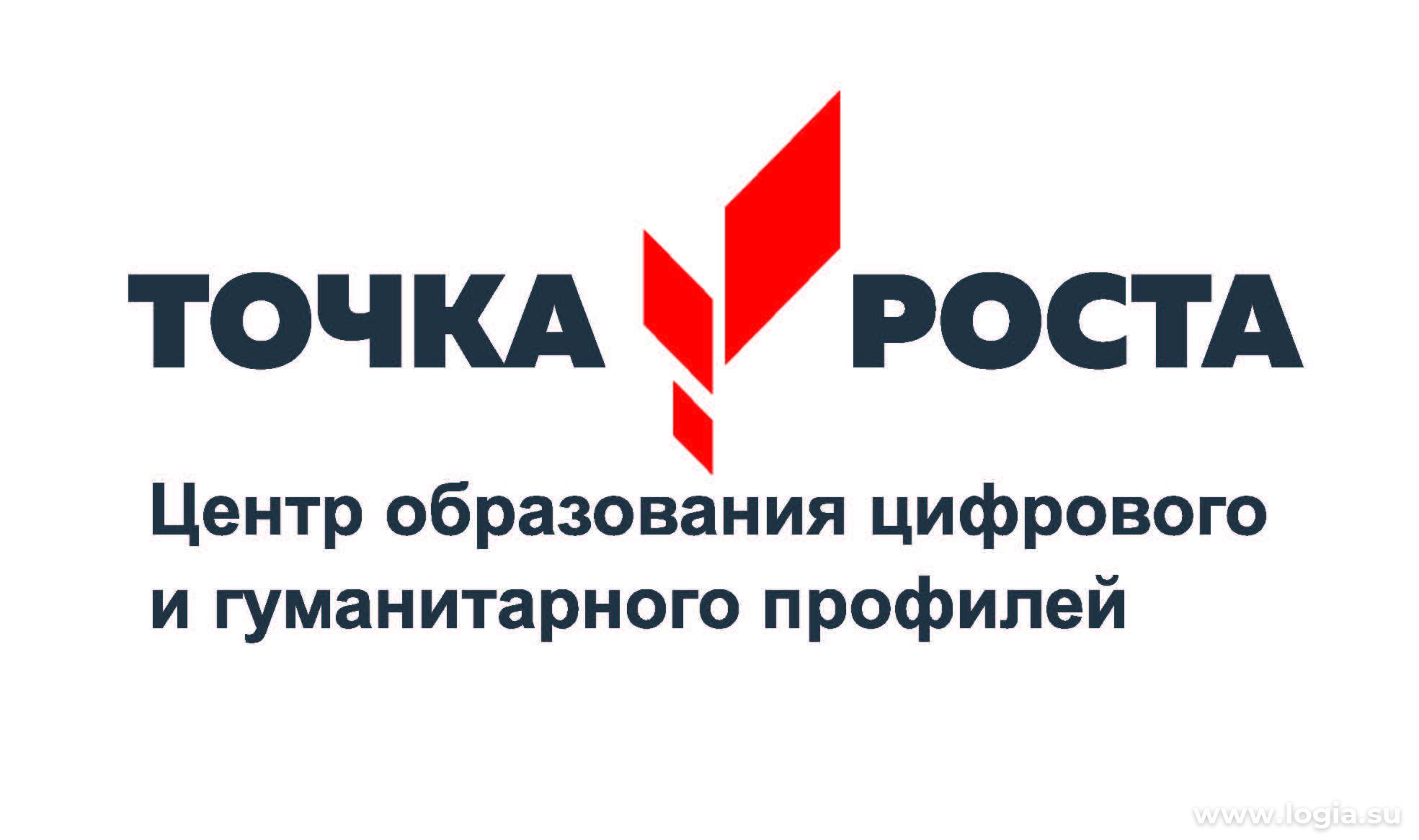 Зиминский район
МОУ Ухтуйская СОШ
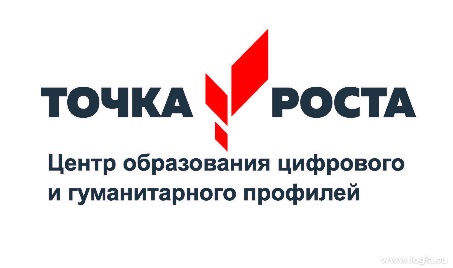 «Формирование и развитие функциональной грамотности (критического и  креативного мышления» во внеурочное времяМОУ Ухтуйская СОШ»Шиверских Валентина Александровна, руководитель центра  «Точка роста», педагог дополнительного образования, МОУ Ухтуйская СОШ,  Пилипенко Елена Викторовна, педагог дополнительного образования, учитель технологии МОУ Ухтуйская СОШДенисова Анна Васильевна, педагог дополнительного образования, учитель изобразительного искусства, МОУ Ухтуйская СОШ3 ноября 2020 г.
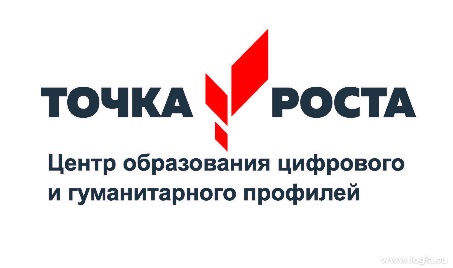 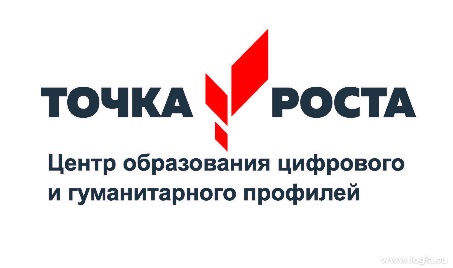 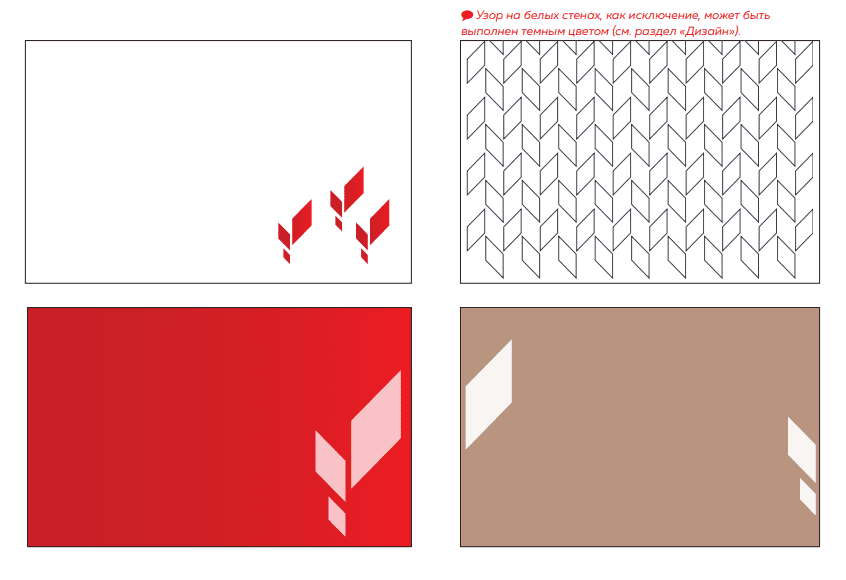 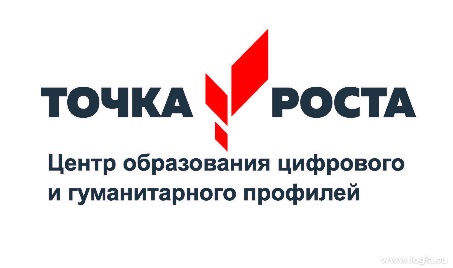 Цель программы:
включать в модули дополнительных общеобразовательных программ методы и приемы, направленные на формирование критического и креативного мышления.
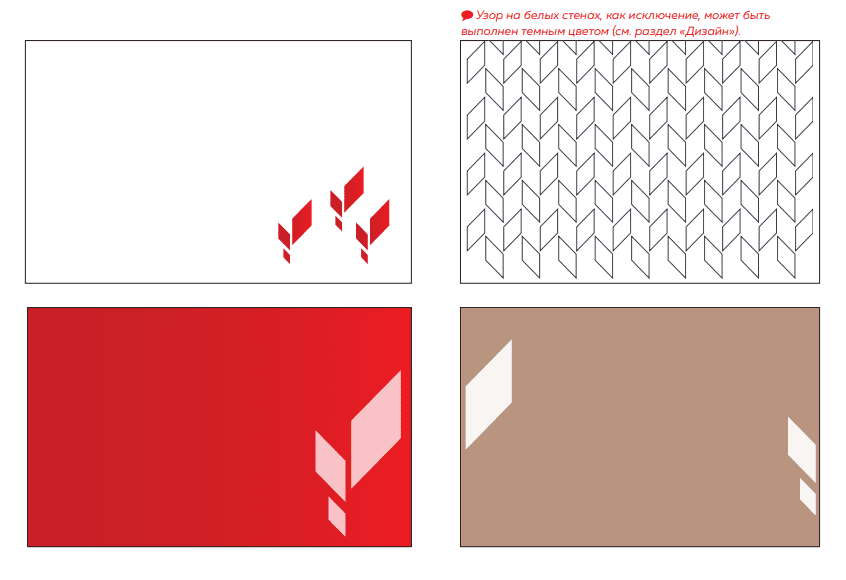 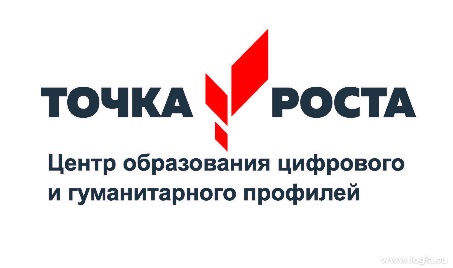 Задачи программы
развитие умений постановки собственных целей обучения;
получение новой информации;
развитие умения критически оценивать;
осмысливать, применять полученную информацию;
развитие умения обсуждать, сотрудничать с другими детьми, причём не только спорить, но и находить точки соприкосновения.
Модуль дополнительной общеобразовательной программы «Промдизайн»  часов
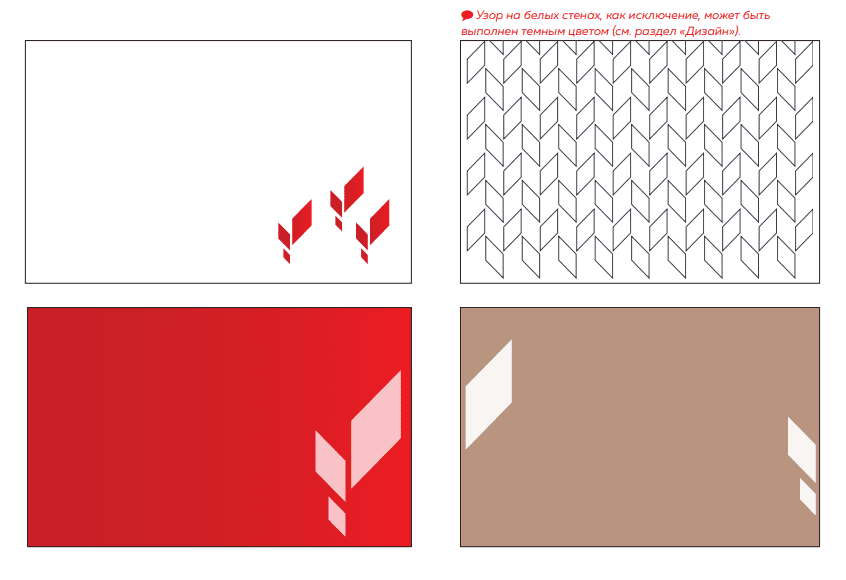 Предполагаемый результат апробирования:
-повысить количественные показатели успешности обучающихся (участие и победы в конкурсах, фестивалях, проектах различного уровня, повышение качества знаний);
- развивать творческий потенциал;
-обобщить результаты работы по применению методов и приемов  критического и креативного мышления в системе дополнительного образования;
-повысить качество образования;
В результате осуществления программы у обучающихся должны повыситься:
- интерес к учебным предметам, сформироваться познавательная мотивация;
уровень активности, самостоятельности; 
-опыт сотрудничества, сотворчества;
Сформируются: 
-умения и навыки проектирования;
- умения пользоваться и информационными ресурсами, средствами коммуникации.
Критериальная рубрика для оценки уровня сформированности критического и креативного мышления
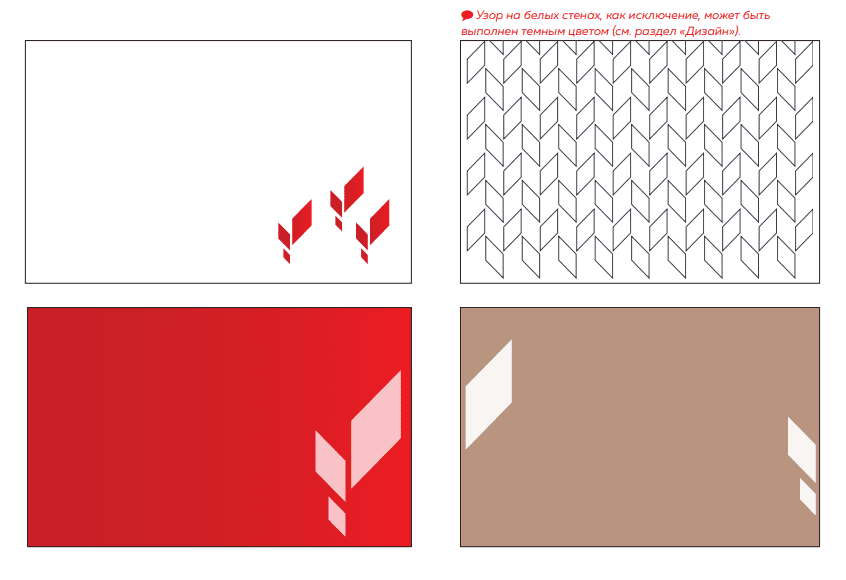 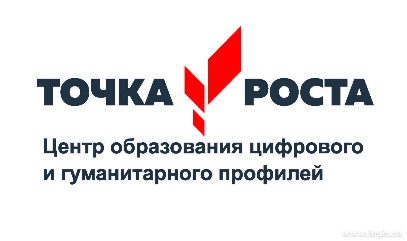 Инструменты для работы с информационными  сервисами
Google Disk и Google Classroom,  Google Docs, Google Sheets и Google Slides, Moodle,   Яндекс. Диск, Microsoft OneDrive,  Microsoft  Teams и их аналоги
Спасибо за внимание!